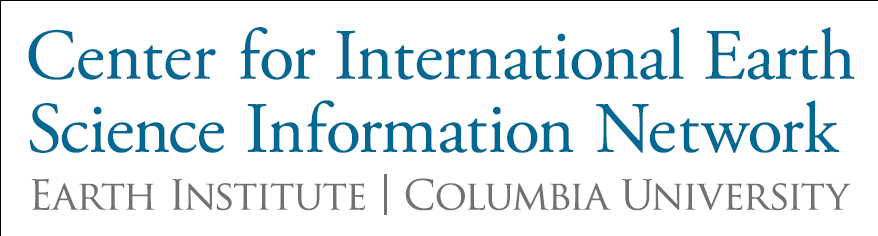 Understanding Risks to the Use of Research Data
Robert R. Downs1, 
1 rdowns@ciesin.columbia.edu 
 
NASA Socioeconomic Data and Applications Center (SEDAC)Center for International Earth Science Information Network (CIESIN)The Earth Institute, Columbia University
ESIP 2018 Winter Meeting
Bethesda, Maryland


Session: Categorizing Data Risk Factors
Wednesday, 10 January 2018 2:30 p.m. - 4:00 p.m.
Copyright 2018. The Trustees of Columbia University in the City of New York.
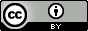 Risks to Research Data
Various risks to data were observed for using Earth science data and related research data products and services *.
Lessons for Data Management
Risks to scientific data must be managed to ensure that the data can be used for the purposes for which they were created. 
Not addressing the risks to scientific data can reduce the potential for using the data, now or in the future, and can pose additional risks for stakeholders involved in the creation, dissemination, stewardship, and use of the data.
Scenarios are presented to characterize data management risks and techniques are offered for mitigating such risks.
* Based on Downs, 2009
Identifying Risks to Scientific Data
Legality: Has permission been obtained for the intended use of the data?
Integrity: Are the data complete and correct?
Interpretability: Can the data be understood by the intended audience?
Accessibility: Are the data viewable with hardware and software available to the intended audience? 
Discoverability: Are the data discoverable by the intended audience?
Security: Are the data protected from loss, theft, or tampering? 
Confidentiality: Are confidential aspects of the data identified and protected from unauthorized access?
Recoverability: Will the data be available in nn years or if a disaster occurs?
Sustainability: Can the organization address the risks to the data in the future?
* Based on Downs, 2009
Scenarios of Risks to Scientific Data: Legality
Data and permissions are obtained for use in an analytical project. 
Years later, the data are recognized as being valuable for another project that would build on the previous results, but permissions for the new use cannot be obtained due to changes in the policies of the data provider.
Risk Mitigation:
Obtaining permissions during data acquisition for a broad set of potential uses would reduce the need to renegotiate permissions for any new uses.
Encouraging and using open licenses and permissions statements that are attached to data and data products will reduce confusion about intellectual property rights.
* Based on Downs, 2009
Scenarios of Risks to Scientific Data: Integrity
A data set is obtained and the files are stored in a directory used by various projects.
Years later, users of the data set report that files appear to be missing.
Data Risk Mitigation:
A preserved master copy of the Archival Information Package for the data set would enable restoration of the original data.
An inventory of the data set, including checksums or digital signatures, would enable verification of data integrity.
* Based on Downs, 2009
Scenarios of Risks to Scientific Data: Interpretability
A data set is created without any documentation and is used by the creator to produce various results.
After the creator has left the organization, the data cannot be used for a new longitudinal analysis since the variables and assumptions are not described.
Data Risk Mitigation:
Provide a template that contains documentation procedures for data producers and distributors to follow for the description of data products.
Conduct reviews of the documentation for data products produced to ensure that the data are properly described to enable subsequent use.
* Based on Downs, 2009
Scenarios of Risks to Scientific Data: Accessibility
Data are created using proprietary software and stored on currently available portable media. 
Years later, when the data are needed, no drive can read the media. After the data are migrated to current media, the data cannot be rendered by available software.
Data Risk Mitigation: 
Identify storage, migration, and conversion requirements based on an assessment of the future need for the data and the software to render the data.
Assess and record data storage profiles and conduct a technology watch to identify old and new media and data formats.
* Based on Downs, 2009
Scenarios of Risks to Scientific Data: Discoverability
After obtaining a free data set from a data provider to produce maps, the map creator does not store the data or record the title of the data set that was used to create the maps. 
Years later, when the map creator requests the original data from the data provider, the data cannot be identified as a result of the availability of several newer versions representing the same location. Without knowing the exact title of the data set and the date when the data were collected, the original data cannot be determined.
 Data Risk Mitigation:
Archive and establish a unique persistent identifier to provide an access point for each data set that has been disseminated.
Document data products during creation with information that describes the source data that were used in their creation.
* Based on Downs, 2009
Scenarios of Risks to Scientific Data: Security
After creation, data are written to tapes stored on an available shelf near the tape drives.
Later, the tapes are mistakenly rewritten since they are improperly labeled and located near other tapes that have been designated for reuse.
Data Risk Mitigation:
Establish designated safe locations (offsite and onsite) for long-term storage of any media containing data.
Establish procedures for routinely labeling media used to store data.
* Based on Downs, 2009
Scenarios of Risks to Scientific Data: Confidentiality
Data are created that identify locations of vulnerable wildlife populations
The data are accessed by local groups to identify hunting locations. 
Data Risk Mitigation:
Establish procedures to protect confidential data that determine who may access the data and describe the controlled conditions for designated users to access the data.
* Based on Downs, 2009
Examples of Risks to Scientific Data: Sustainability
A data set is created as part of a short-term project, which submits final reports and reassigns personnel upon completion of the project.
Later, the data set is recognized as a resource that can be used for a new project, but the data set is no longer available.
Data Risk Mitigation:
Establish a data management plan for preparing and submitting data and related products to a trustworthy archive as part of the project activities.
Ensure that the data set is prepared, described, and submitted for archiving during the execution period of the project.
* Based on Downs, 2009